Jak lze v korpusech hledat doklady pro výzkum hláskových alternací v rámci substantivní flexe?
PLIN032
osolsobe@phil.muni.cz
O čem budeme mluvit
HA ve flexi substantiv
Alternace kořenové/kmenové finály
Alternace kořenové samohlásky
Alternace e/0
Co má vliv na výskyt HA
Morfémový šev
Hláskoslovný vývoj
Tlak systému - analogie
Hláskové alternace na morfémovém švu
Změny souhlásek v kontextu předních vokálů (i, e)
Které souhlásky (skupiny souhlásek) se v kontextu předních vokálů mění?
Hovoříme-li o zvukové realizaci, pak je třeba odhlédnout od realizace grafické.
Dokážete formulovat pravidla hláskových změn?
d v kontextu e ve flexi substantiv
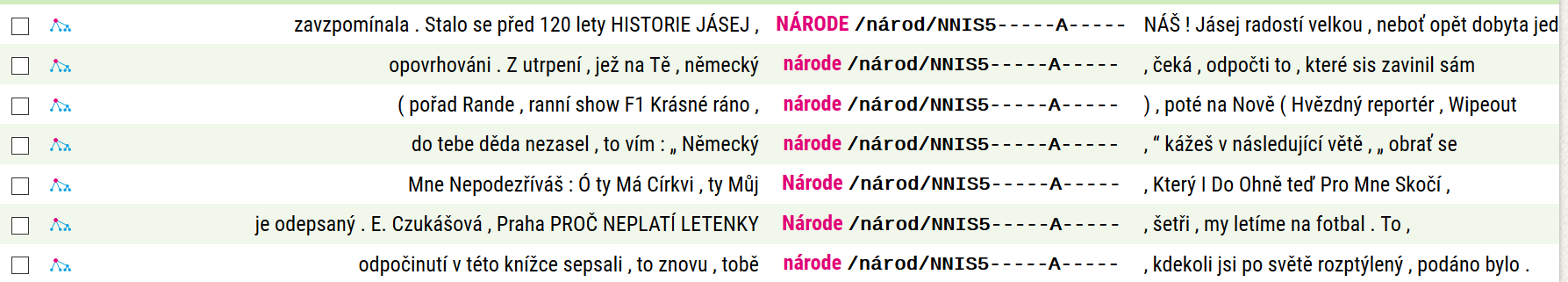 n v kontextu e ve flexi substantiv
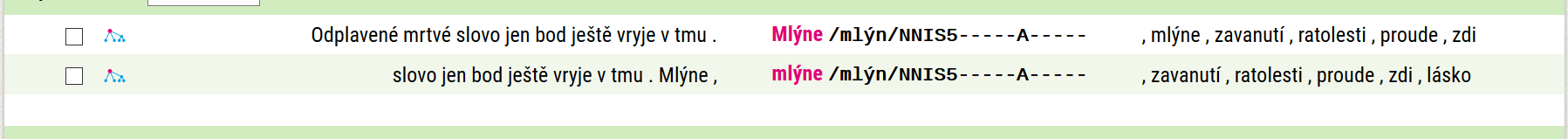 t v kontextu e ve flexi substantiv
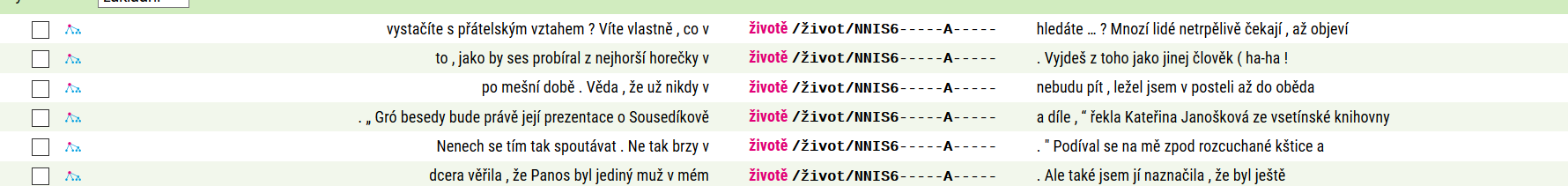 Jak hledat v korpusu další příklady?
[lemma="(.*[dtn])|(.* [dtn][ao])" & word=".* [dtn][eě]" & tag="N.*"]
Pozorujte vyhledané slovní tvary v kontextu
Formulujte pravidlo distribuce alternace
Zajímavosti (https://www.korpus.cz/kontext/view?maincorp=syn_v8&viewmode=kwic&pagesize=40&attrs=word%2Clemma_lc%2Ctag&attr_vmode=visible-kwic&base_viewattr=word&refs=%3Ddoc.title&q=~NMAY2o2saC40)
https://www.korpus.cz/kontext/view?maincorp=syn_v8&viewmode=kwic&pagesize=40&attrs=word%2Clemma_lc%2Ctag&attr_vmode=visible-kwic&base_viewattr=word&refs=%3Ddoc.title&q=~qwOuwe28oWcO https://www.korpus.cz/kontext/freqs?maincorp=syn_v8&viewmode=kwic&pagesize=40&attrs=word%2Clemma_lc%2Ctag&attr_vmode=visible-kwic&base_viewattr=word&refs=%3Ddoc.title&q=~qwOuwe28oWcO&fcrit=word%2Fe%200%3E0&flimit=1&fpage=1&ftt_include_empty=1
k v kontextu e ve flexi substantiv
h v kontextu e ve flexi substantiv
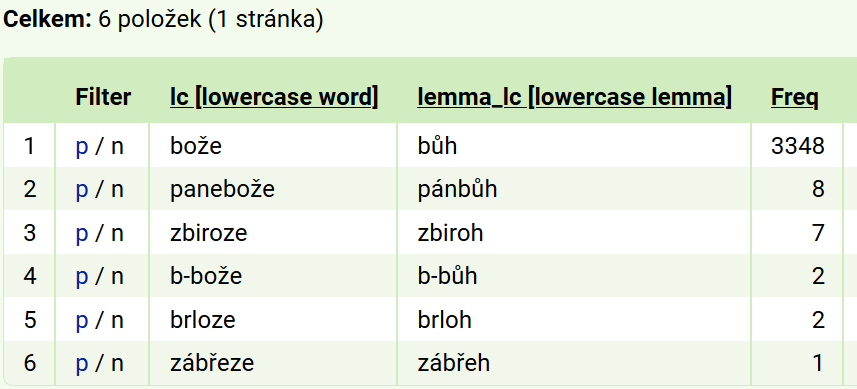 ch v kontextu e ve flexi substantiv
c v kontextu e ve flexi substantiv
[lemma="(.*c)|(.*ce)" & word=".*če"]
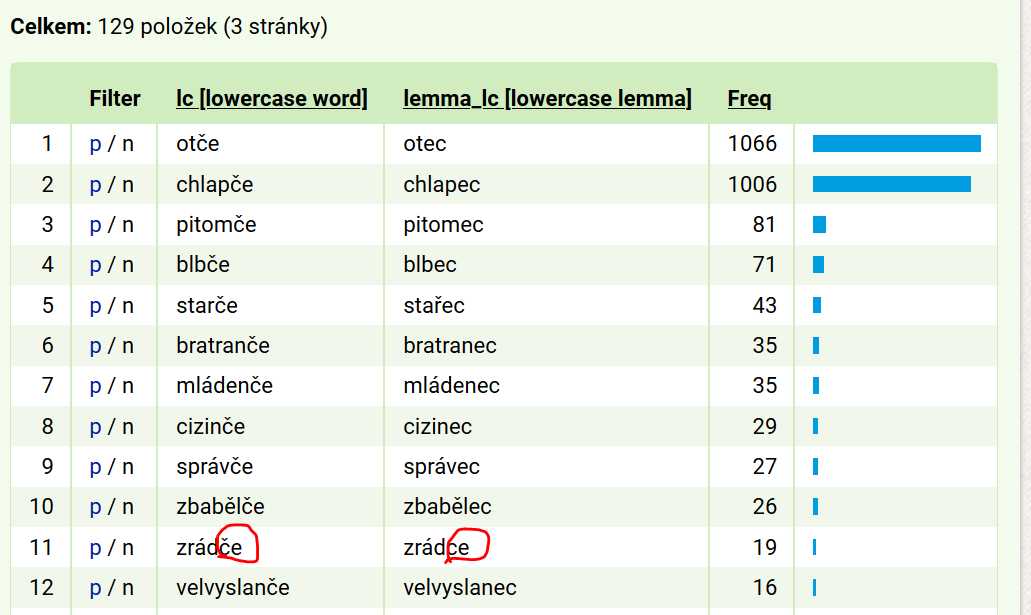 Samohláskové alternace kořenové samohlásky
mráz
sráz
hráz
Kolik je v češtině slov typu mráz s alternací á/a
Výsledky jsou poněkud přegenerované
Jiný způsob (lemma=.*á.* & tag=NNI.*)Hledáme tvary, které mají á kdekoliv v lemmatu
Filtrování tvarů s krátkým a bez dlouhého áfiltrujeme tvary, které mají a a nemají á
Výskyty
Zobrazení lemmat a tvarů
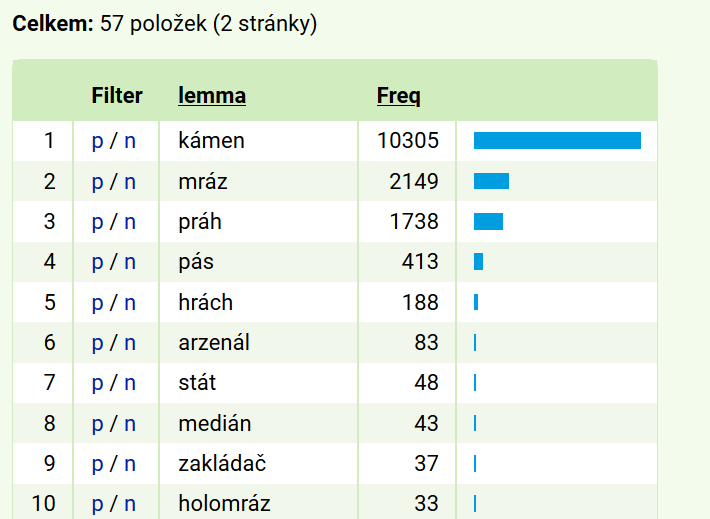 Vyhledejte podobným způsobem slova typu
sníh
vůl
brána
síla
víra
houba
sníh-sněhu
Přehled
vůl-vola
Jak najdeme feminina typu žena, která mohou mít samohláskovou alternaci?
Kombinace lemmatu+tagu
lemma končí na a
tag je NNF.*
lemma musí obsahovat vokál s délkou
víme, že délka má být v kořeni
typická podoba kořene je CVC
Feminina na typu žena
Lemma+tag
Dú na 29. 11. 2021
Popište postup, jakým byste v korpusu vyhledali substantiva typu duše, která mají ve kmeni samohláskovou alternaci v rámci flexe